День семьи, любви и верности
[Speaker Notes: На свете нет, пожалуй, более важного и замечательного союза между людьми, чем семейный. Если перефразировать известную английскую пословицу, то можно справедливо заметить, что семья — это крепость. Каждый человек должен стремиться к тому, чтобы по отношению к его семье этот принцип соответствовал истине. Международный день семьи подтверждает огромную важность небольшой ячейки общества для самого общества в его глубинном понимании. Этот праздник отмечается ежегодно 15 мая, и у народов разных стран имеются свои традиции празднования. Однако в чем-то они, безусловно, схожи. В этот день принято поздравлять своих родных, но самое главное — помнить о своей семье не только в праздник, а в любой день без исключений. 
В 1993 году Генеральная Ассамблея постановила, что начиная с 1994 года 15 мая ежегодно будет отмечаться как Международный день семей.]
Чтоб вместе счастья вам найти
И горы и равнины нужно перейти. 
Построить кров, растить детей 
Любить себя, семью, друзей 
Печали вместе дружно пережить 
А ссоры и размолвки, как года 
Пройдут... Ведь вы одна единая семья!
[Speaker Notes: Семья! Именно с нее начинается жизнь человека, именно здесь происходит познание любви и уважения, радости и добра, именно в семье нас учат общению с окружающим миром, именно здесь складываются традиции и передаются из поколения в поколение.Во все времена по отношению государства к семье, по положению семьи в обществе судили о развитии страны.]
Где любовь и совет, там и горя нет. 
В семью, где лад, счастье дорогу не забывает.
Семья - опора счастья.
Добрая семья прибавит разума-ума.
Семья крепка ладом.
3
[Speaker Notes: Мудрость, накопленная в народе веками, выражается в пословицах, поговорках. Особенно много таких народных изречений на тему семьи, брака, взаимоотношений между мужем и женой. То, что проверено временем, нельзя отрицать или забывать, а стоит прислушаться, понять и может быть применить в своей жизни. Пословицы и поговорки составлялись не одним человеком, они слагались поколениями, выверяя и выделяя самое ценное и главное. Почему нам в детстве говорят. чтобы мы слушались старших, что наши бабушки и дедушки, умудренные жизненным опытом, могут подсказать более юному поколению как поступить лучше в той или иной ситуации, какую выбрать правильную жизненную дорогу или найти своего суженого (суженую). Поэтому советуем прочитать эти пословицы и поговорки тем, кто собирается вступить в брак или уже создал семью, набраться мудрости наших предков.]
День Семьи сегодня в мире —Сколько вас в семье, четыре?Пусть скорее станет десять:Больше шума, гама, песен!Пусть семья растёт, крепчает,Никогда не огорчает!
4
[Speaker Notes: С семьи начинается жизнь человека, здесь происходит формирование его как гражданина. Семья — источник любви, уважения, солидарности и привязанности, то, на чем строится любое цивилизованное общество, без чего не может существовать человек. Благополучие семьи — вот мерило развития и прогресса страны.]
5
[Speaker Notes: Символично, что Всероссийский день семьи, любви и верности впервые отмечался в 2008 году, который был объявлен годом семьи.Этот праздник в России учрежден по инициативе депутатов Государственной Думы. Интересно, что инициатива празднования Дня семьи поддержана всеми традиционными религиозными организациями России — ведь идея празднования Дня семьи, любви и верности не имеет конфессиональных границ. В каждой религии есть примеры семейной верности и любви.Идея праздника возникла несколько лет назад у жителей города Мурома (Владимирской области), где покоятся мощи святых супругов Петра и Февронии, покровителей христианского брака, чья память совершается 8 июля.В их жизни воплощаются черты, которые традиционные религии России всегда связывали с идеалом супружества, а именно: благочестие, взаимная любовь и верность, совершение дел милосердия и попечение о различных нуждах своих сограждан.]
6
[Speaker Notes: Что может быть семьи дороже?Теплом встречает отчий дом,Здесь ждут тебя всегда с любовью,И провожают в путь с добром!Отец и мать, и дети дружноСидят за праздничным столом,И вместе им совсем не скучно,А интересно впятером.Малыш для старших как любимец,Родители — во всем мудрей,Любимый папа — друг, кормилец,А мама ближе всех, родней.Любите! И цените счастье!Оно рождается в семье,Что может быть ее дорожеНа этой сказочной земле!]
Пусть дом ваш будет полной чашей той, Чтоб год от года счастья зрел настой, Душа спокойна весела, легка, Семья всегда согласием крепка!
7
[Speaker Notes: Сегодня я хочу напомнить всем, что по-настоящему значимо в человеческих отношениях: радость отцовства и материнства, забота о родителях, близких и любимых.]
8
[Speaker Notes: Известный русский писатель Л. Н. Толстой утверждал, что «все счастливые семьи счастливы одинаково, а каждая несчастная семья несчастна по-своему». Но мы хотим пожелать, чтобы на свете не было, несчастливых семей, чтобы все семьи были счастливы, и пусть каждый член семьи будет доволен тем, что у него есть близкие родственники, что у него такая замечательная семья! Семья — это «святая святых»! И пусть в этот знаменательный день все близкие и родные люди соберутся вместе и просто порадуются тому, что они есть друг у друга, что они — дружная семья. С праздником!]
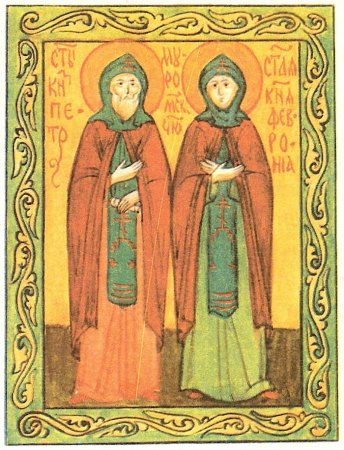 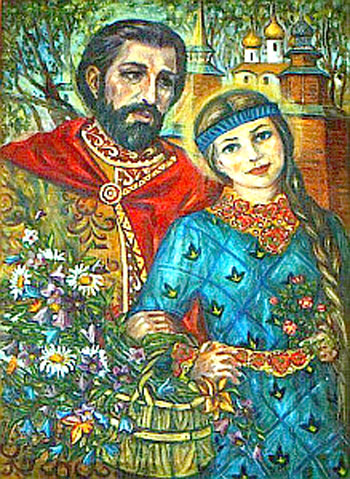 9
[Speaker Notes: 8 июля Россия будет отмечать День семьи, любви и верности. Днём нового праздника выбрано число, когда все вспоминают святых благоверных князей Петра и Февронию Муромских - святых, чья супружеская любовь и верность преодолела все житейские преграды.
Идеал супружеской любви Святые Петр и Феврония, благодаря их неординарному житию, воспевающему "союз любви, мудрый брак", известны всему миру. "Повесть о Петре и Февронии Муромских" была любимым чтением русских людей от царей до простолюдинов, а ныне это произведение называют "жемчужиной древнерусской литературы.
Как повествует житие, молодого князя Петра поразила некая тяжёлая болезнь, от которой всё его тело покрылось язвами - возможно, проказа. Никакие лекари и снадобья не могли ему помочь. До князя дошёл слух о том, что некая премудрая дева Февронии, дочь простого бортника (охотника за диким медом) из села Ласково, славится искусством лечить травами. Князя привозят к дивной лекарке, и она берется его исцелить, но ставит необычное условие: «Аще будет мне супружник, да будет уврачеван». Пётр соглашается взять Февронию в жены после того, как она его вылечит.
Тем не менее, будучи исцелён, он не желает выполнять свое обещание: как может князь взять в жёны простую крестьянку! Вместо этого он решает послать Февронии богатые дары, но она не принимает их. 
Нарушивший своё слово князь Пётр заболевает снова, и Феврония снова берётся его исцелить с тем же условием: взять её в жёны. На этот раз выздоровевший Пётр ведёт Февронию под венец, несмотря на сословное различие. 
Муромская знать не желает принимать Февронию в качестве княгини и чинит благоверным супругам разные козни. Петра ставят перед выбором: либо он разводится с незнатной Февронией и берёт себе другую, родовитую жену, либо ему придется отказаться от власти и покинуть Муром. Пётр выбирает верность супруге и отправляется вместе с любимой в изгнание. 
Но лишения благоверных князей не продлились долго: Петра снова позвали княжить, чтобы прекратить наступившую в Муроме смуту. 
До преклонных лет Пётр и Феврония правили Муромским княжеством, а перед смертью удалились в разные монастыри и приняли там постриг. 
После смерти, пришедшей к ним в один день, их тела нашли чудесным образом оказавшимися в общей гробнице. 
Пётр и Феврония были прославлены в лике святых на церковном соборе 1547 года. Сегодня их святым мощам можно поклониться в Троицком монастыре города Мурома.
В их жизни воплощаются черты, которые традиционные религии России всегда связывали с идеалом супружества, а именно: благочестие, взаимная любовь и верность, совершение дел милосердия и попечение о различных нуждах своих сограждан.]
Самая большая семья в России - Николая и Галины Стремских.
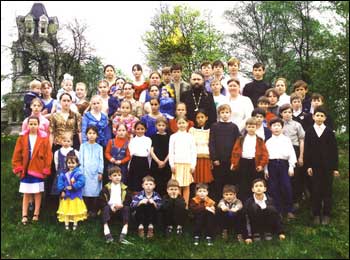 [Speaker Notes: В районном центре Саракташ Оренбургской области живет самая большая семья в России. Настоятель Свято-Троицкой Обители Милосердия протоирей Николай и его супруга - матушка Галина Стремские воспитывают 60 приемных детей, взятых из детских домов многих городов России в период с 1992 года по настоящее время. 24 из них усыновлены, остальные находятся под опекой.]
11
[Speaker Notes: В жизни любого человека встречаются всякие люди, но кто бы ему ни встретился, где бы он не находился, ему всегда будет тепло и радостно на душе от того, что где-то в родной стороне у него есть дом, семья, Человеку гораздо легче живется со знанием того, что где-то его любят и ждут самые близкие и родные люди, что есть семья, где его всегда примут, всегда поймут, простят к окажут любую помощь.]
В семье человек не одинок
12
[Speaker Notes: Семья — гарант того, что человек не будет одинок. Человеческий мир не совсем совершенен, но каждый знает, что добрая и теплая атмосфера семьи способна творить чудеса, помогает скрасить не самые лучшие моменты, которые встречаются в жизни каждого, а счастье, разделенное вместе с семьей, с любимыми родственниками, будет еще больше, еще сильнее. Поздравляем все семьи с праздником и желаем, чтобы все были вместе, не расставались, не ссорились, жили дружно и счастливо! Постарайтесь сделать это так!]
Человек живет семьёй
13
[Speaker Notes: Семья дана каждому из нас с рождения в качестве защиты от окружающего зла, от плохих людей, как помощь для того, чтобы было легче справляться с жизненными невзгодами, потому что только близкий и родной человек искренне и от всего сердца может «взять» на себя часть боли и обиды, успокоить, утешить. Семья придает уверенность в завтрашнем дне: вот почему каждый человек должен беречь и заботиться о своих близких людях. Человек живет семьей, а значит, в ней должен быть достаток, а все члены семьи должны любить и уважать друг друга, и тогда счастье их обеспечено! Поздравляем всех с Днем семьи и желаем всем семьям всего самого доброго: здоровья родных и близких, семейного счастья!]
Семья – то сказочный дворец! Построен пламенем двух любящих сердец, Обставлен добротой, заботой, уваженьем, Он наших душ святое продолженье. 
Семья – то храм уюта, света! Сияньем глаз, улыбкой тёплою согретый, Искрящийся огнями радостных мгновений, Он лучшее из всех людских творений. 
Семья – то мир и наши дети! Дороже и важней нет ничего на свете! Пусть мудрости и святости Богов нетленность Хранит наш дом, семью, любовь и верность
14
[Speaker Notes: Мы поздравляем всех с наступающим Международным днем семьи! Любите своих близких и родных и берегите свои семьи.]
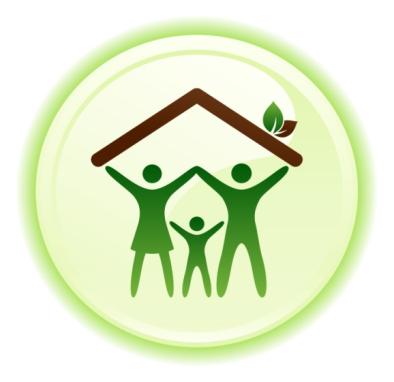 15
[Speaker Notes: В 2009 году по данным Росстата в России зафиксировано более 1 млн. 200 тыс. браков. Прирост количества браков относительно 2008 года составляет 10% . Самым активным возрастом для заключения браков является период от 25 до 34 лет. В это время совершается практически половина всех браков. 
В 2008 году Москва установила своеобразный рекорд. Если в 2007 году жители столицы создали семью с гражданами 102 стран, то в 2008 уже с гражданами 106 стран. Среди государств дальнего зарубежья лидируют Турция, Германия, США, Израиль и Великобритания. 
Что касается разводов, то в целом по стране цифра, к сожалению, упорно растет. Соотношение между браками и разводами находится в пределах 70 - 80%.]
16
[Speaker Notes: Мы хотим Вам напомнить, свадебные годовщины по годам свадеб. Поздравьте своих родных, родителей, друзей….
0 лет свадьбы - Зеленая свадьба. Первый день свадьбы и весь первый год совместной жизни после. Название символизирует юность, чистоту и свежесть.
1 год свадьбы - Ситцевая свадьба. Через 1 год совместной жизни молодожены отмечают ситцевую (марлевую) свадьбу.
2 года - Бумажная свадьба. Название этой годовщины отражает трудности, подстерегающие молодых на втором году брака.
3 года - Кожаная свадьба. Отношения уже прочнее "бумажных", поэтому  их не порвать так легко. Муж и жена научились гибкому подходу.
4 года - Льняная свадьба. Она же  - Восковая свадьба. В семье правят уже не только эмоции, но и забота о материальном благополучии.
5 лет - Деревянная свадьба. Первый крупный семейный юбилей. Семья со "стажем" в 5 лет это как деревянный дом - уже основательный, но.
6 лет  - Чугунная свадьба. Название первой "металлической" свадьбы. Отношения уже прочны, как металл, но чугун металл очень хрупкий.
6,5 лет - Цинковая свадьба. Таково название первой из неполных годовщин свадеб. Этот странный "юбилей на ровном месте" можно объяснить только желанием устроить себе маленький праздник в будний день:)
7 лет - Медная свадьба (или шерстяная свадьба). Название годовщины соотносит статус семьи со статусом металла - он уже "ценный", но ещё не "благородный". 
8 лет - Жестяная свадьба. Утверждают, что на 8 год после свадьбы обновляются отношения, и это символизирует сверкающая  жесть.
9 лет - Фаянсовая свадьба. У названия 9 годовщины свадьбы есть разные толкования. По одной версии, речь идёт о хрупкости отношений.
10 лет - Розовая свадьба (или оловянная свадьба). Первая "круглая" семейная дата, её отмечают со всем размахом. В гости зовут всех, кого приглашали на свадьбу.
11 лет - Стальная свадьба. Годовщина 11 лет свадьбы - отсчёт нового десятилетия семейных отношений, которые закалились, как сталь.
12,5 лет - Никелевая свадьба. Вторая "неполная" годовщина свадьбы, однако, вполне возможно отпраздновать её и на полгода раньше.
13 лет - Ландышевая свадьба. Как бы в порядке компенсации за "несчастливое" число - очень романтичное название:) Другое название – кружевная.
14 лет - Агатовая свадьба. Ценность семьи растет. Первая из свадебных годовщин, названия которых связаны с драгоценными камнями.
15 лет - Стеклянная свадьба. У названия 15-й годовщины свадьбы толкование простое. Чистота и прозрачность стекла.
 16 лет и 17 лет - не отмечается. Названия 16 и 17 годовщин в серьёзных источниках не указаны. По-видимому, традиционно они не отмечаются. 
18 лет - Бирюзовая свадьба. Часто 18 годовщина свадьбы совпадает с совершеннолетием первенца. Яркость бирюзы - символ окончания сложных и кризисных ситуаций, связанных с взрослением сына или дочери; семейные отношения должны "заиграть" новым светом. 
19 лет - не отмечается. 
20 лет - Фарфоровая свадьба. Важная круглая дата семьи. Считается, что за 20 лет со дня свадьбы вся подаренная к свадьбе посуда разбилась.
21 год - Опаловая свадьба 22 года - Бронзовая свадьба 23 года - Берилловая свадьба 24 годовщина - Атласная свадьба. Сведений о перечисленных выше свадебных юбилеях практически нет, кроме, собственно, названий свадеб. 
25 лет - Серебряная свадьба. Да, это первый знаменитый юбилей свадьбы. "Серебряные свадьбы, негаснущий костёр" - даже песня сложена.
26 лет - Нефритовая свадьба 
27 лет - Свадьба красного дерева 
28 годовщина - не отмечается 
29 лет со дня - Бархатная свадьба
30 лет - Жемчужная свадьба. Следующий крупный юбилей свадьбы. Название свадьбы - символ чистых и  безупречных отношений в семье.
31 год - Смуглая свадьба 
32 и 33года - не отмечается
34 годовщина - Янтарная свадьба
35 лет - Коралловая свадьба (полотняная свадьба). Ещё одно двойное название юбилея свадьбы. По одной версии, кораллы - символ долголетия, по другой.
36 лет - не отмечается 
37 лет - Муслиновая свадьба
37,5 лет - Алюминиевый юбилей. Второй "половинчатый" юбилей свадьбы, который, притом, известен больше, чем предшествующее "целое" название свадьбы. Может быть, потому, что само название этого свадебного юбилея символизирует легкость и прочность семейных отношений. 
38 лет. Ртутная свадьба.  
39 лет. Креповая свадьба. 
Юбилей 40 лет - Рубиновая свадьба. С рубиновой свадьбой поздравляют на сорокалетний юбилей супружества. Название свадьбы - от драгоценного камня рубина, который является символом любви и огня. Его цвет - цвет крови, а значит, и отношения между супругами "кровные". Муж и жена могут в ознаменование рубинового свадебного юбилея инкрустировать рубин в обручальные кольца. По твердости рубин похож на алмаз, и считается, что  никакие испытания уже не могут расколоть семью.41-43 годовщины - не отмечаются 
44 года - Топазовая свадьба
45-летний юбилей - Сапфировая (Алая) свадьба. Очередное  "ювелирное" название свадьбы, но не без смысла. Годы велят подумать о здоровье, а сапфир, по поверьям, камень-целитель,  избавляющий от тяжелых дум, освежающий чувства, придающий силы для борьбы с усталостью и болезнями. 
46 лет - Лавандовая свадьба. Очень трогательное название свадьбы и трогательная символика свадебного юбилея. Этот день символизирует нежность и доброту и долговечность супружеских отношений. Растение южное, но если есть возможность, хорошо подарить друг другу на лавандовый юбилей свадьбы хотя бы сухие цветы или листья этого растения, которое способно сохранять свой нежный запах много лет. 
47 лет - Кашемировая свадьба. 
48 годовщина - Аметистовая свадьба. 
49 лет со дня свадьбы - Кедровая свадьба. 
50 лет свадьбы - ЗОЛОТАЯ СВАДЬБА. Пятидесятилетний юбилей свадьбы (золотая свадьба) - самый знаменательный свадебный юбилей. 
51-54 года - не отмечаются 
55 лет свадьбы - Изумрудная свадьба. Название свадьбы связано с изумрудом - камнем зелёного цвета, символизирующим вечность жизни. Пожелание к юбилею свадьбы соответствующее - жить, любить и никогда не стареть.
56-59 годовщины - не отмечаются. 
60-летний юбилей - Бриллиантовая (платиновая) свадьба.  Название свадьбы прозрачно, как бриллиант:) Муж и жена прожили вместе 60 лет, устояв перед бурями судьбы как самый твёрдый камень - алмаз. А ограненный алмаз и носит название бриллиант. Это означает, что уже никто и ничто не в силах расторгнуть столь длительный брак. Муж дарит жене украшения с бриллиантом. Гости, чтобы не входить в чрезмерные расходы, дарят хрусталь.
61-64 свадебные годовщины - не отмечаются. 
65 юбилей свадьбы - Железная свадьба.  Название свадьбы в очередной раз символизирует крепость брака.
66-67 лет свадьбы - не отмечаются. 
67,5 годовщина - Каменная свадьба.  Название свадьбы снова подтверждает, что отношения мужа и жены - как скала в бушующем океане жизни.
68-69 годовщины - не отмечаются. 
70 лет юбилей свадьбы - Благодатная (благодарная) свадьба. Тот свадебный юбилей, когда бросают взгляд в прошлое и понимают - любовь, посланная небом - это благодать и истинное счастье. И благодарят Бога за это. В этот день дети и внуки дарят юбилярам всё, что те пожелают. 
75 лет свадьбы - Коронная свадьба. Название означает, что юбилей свадьбы венчает семейную жизнь.
80 лет свадьбы - Дубовая свадьба.  Дуб - символ долголетия, название свадьбы очевидно.
100 юбилей свадьбы - Красная свадьба. Этот свадебный юбилей праздновался, кажется, всего 1 раз - в семье долгожителей Агаевых. Они же и дали это название юбилея свадьбы. 
Желаем всем дожить до 100-летнего юбилея !]
[Speaker Notes: И хотелось бы закончить стихотворением:
Пусть будет так:В семье — любовь,В работе — уваженье.Успехов, радости, трудаИ чуточку терпения!Желаем в доме всё иметь,Желаем в жизни все успеть,Здоровье, бодрость сохранитьИ много-много лет прожить!
Благодарю за внимание.

Презентация «День семьи, любви и верности» посвящена праздникам «15 мая - Международный день семьи» и «8 июня - Всероссийский день семьи, любви и верности Всероссийский день семьи, любви и верности ».]